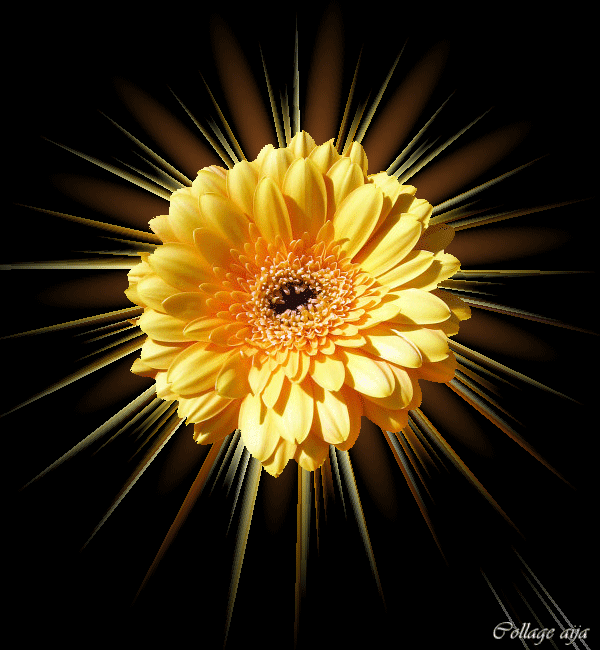 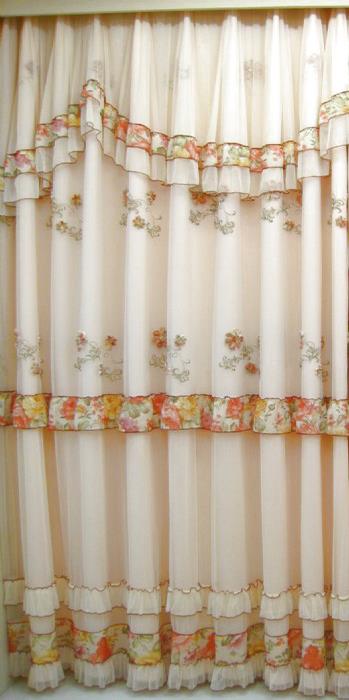 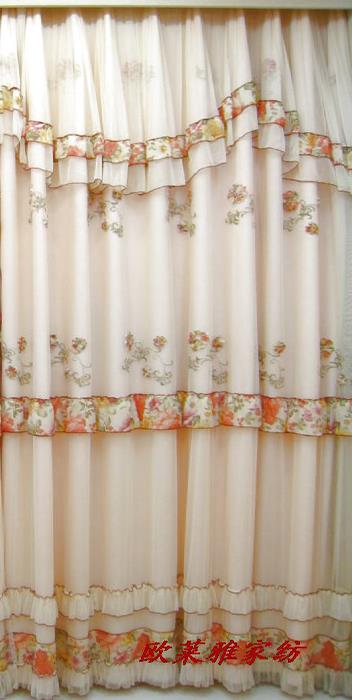 স্বাগতম
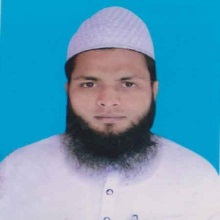 শিক্ষক পরিচিতি
আবু কাইয়ুম
সহকারি শিক্ষক (ভৌত বিজ্ঞান)
মৌয়াগাছ বালিকা উচ্চ বিদ্যালয়
বদরগঞ্জ, রংপুর।
পাঠ পরিচিতি 
বিষয়ঃ বিজ্ঞান 
শ্রেণিঃ 8ম 
অধ্যায়ঃ 5ম 
সমন্বয় ও নিঃসরণ
সময়ঃ ৫০ মিনিট
ভিডিওটি ভালো করে লক্ষ কর।
[Speaker Notes: মেয়েটি গরমে অতিষ্ট হয়ে ফ্যান দিচ্ছে, সে বাইরে যাবার পথে গাড়ির ধুলা ময়লা চোখে লাগল, তার গরম পাতিলে হাত লাগলে সে যন্ত্রনা অনুভব করল।]
মেয়েটির এসব কাজের মধ্যে যা সমন্বয় সাধন করেছে তাই----
স্নায়ুটিস্যু
শ্রেণিঃ ৭ম 
অধ্যায়ঃ 2য়
উদ্ভিদ ও প্রাণির কোষীয় সংগঠন
শিখনফল
এই পাঠ শেষে শিক্ষার্থীরা......
১. স্নায়ুটিস্যু কী তা বলতে পারবে ,
২. স্নায়ুটিস্যুর কয়টি অংশ তা ব্যাখ্যা করতে পারবে ,
৩. স্নায়ুটিস্যুর কাজ ব্যাখ্যা করতে পারবে।
দৃশ্যটি ভালো করে লক্ষ কর।
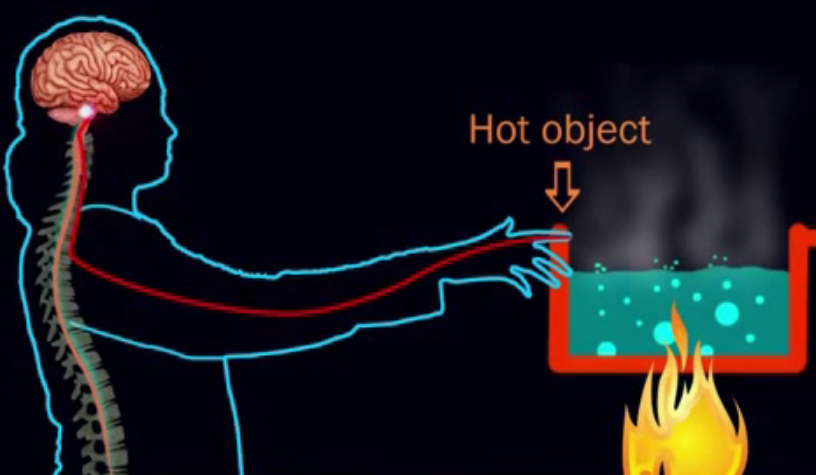 হাতের মাধ্যমে দেহের কোন অঙ্গটি মস্তিক উদ্দীপনায় সাড়া দিয়ে উপযুক্ত কী সৃষ্ট করেছে?
[Speaker Notes: প্রানী দেহের যে কলা উদ্দীপনায় সাড়া দিয়ে উপযুক্ত প্রতিবেদন সৃষ্টি করতে পারে তাকে স্নায়ুটিস্যু বা নার্ভটিস্যু বলে।]
একক কাজ
স্নায়ুটিস্যু বলতে কী বুঝ?
[Speaker Notes: প্রানী দেহের যে কলা উদ্দীপনায় সাড়া দিয়ে উপযুক্ত প্রতিবেদন সৃষ্টি করতে পারে তাকে স্নায়ুটিস্যু বা নার্ভটিস্যু বলে।]
নিউরন
তিনটি অংশ নিয়ে গঠিত
ডেনড্রন
কোষদেহ
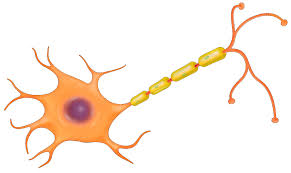 অ্যাক্সন
কোষদেহঃ কোষদেহ নিউরনের প্রধান অংশ। উহা গোলাকার, ডিম্বাকার বা নক্ষত্রাকার হয়ে থাকে।
[Speaker Notes: কোষদেহ, ডেনড্রন, অ্যাক্সন এ ক্লিক করি।]
স্নায়ুটিস্যুর কাজ
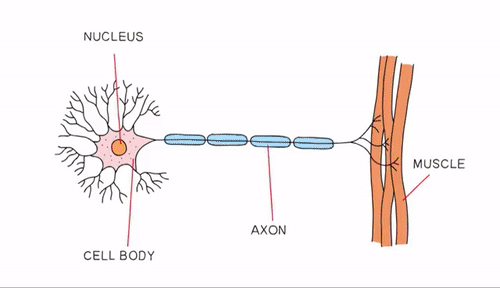 1. দেহের বিভিন্ন ইন্দ্রিয় ও সংবেদন গ্রহণকারী অঙ্গ থেকে গৃহীত উদ্দীপনা মস্তিষ্কে প্রেরণ করে।
স্নায়ুটিস্যুর কাজ
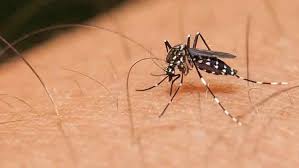 ২.দেহের কার্যকর অংশ এ উদ্দীপনায় সাড়া দেয়।যেমন- মশা কামড়ালে এ অনুভূতি মস্তিষ্কে পাঠায়। মস্তিষ্ক হাতকে এ কথা জানায় তখন হাত মশা মারার চেষ্টা করে।
স্নায়ুটিস্যুর কাজ
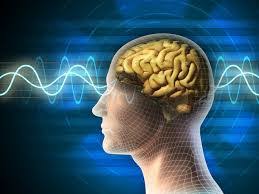 3. উদ্দীপনা বা ঘটনাকে স্মৃতিতে ধারণ করে।
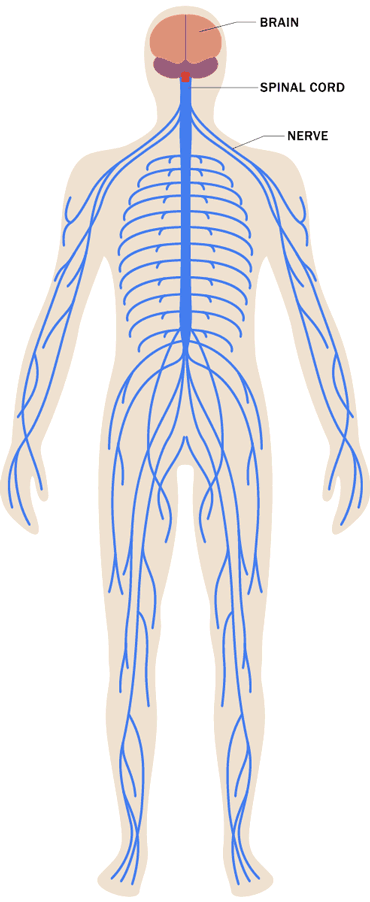 স্নায়ুটিস্যুর কাজ
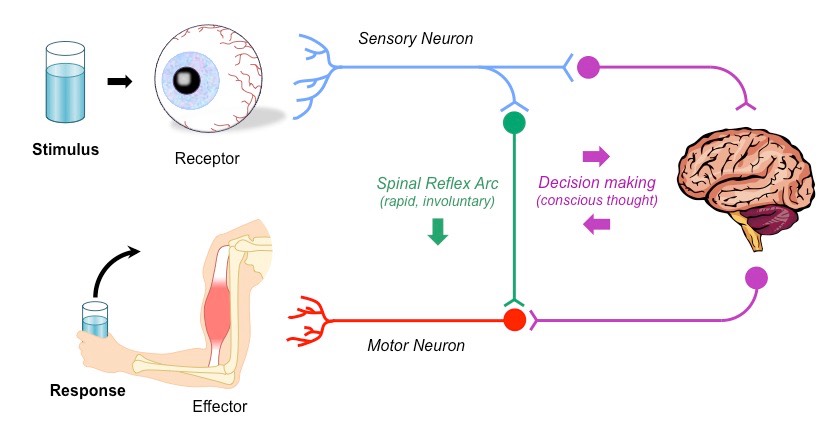 4. দেহের বিভিন্ন শরীরবৃত্তীয় কাজের মধ্যে সমন্বয়   সাধন করে।
দলগত কাজ সময়ঃ ১০ মিনিট
দল (ক)
দল (খ)
নিউরনের কয়টি অংশ ব্যাখ্যা কর?
নিউরন কিভাবে প্রাণিদেহের বিভিন্ন অঙ্গের মধ্যে সমন্বয় সাধন করে ব্যাখ্যা কর?
মূল্যায়ন
1.  প্রশ্ন: স্নায়ুটিস্যু বা নিউরন কী?
প্রানী দেহের যে কলা উদ্দীপনায় সাড়া দিয়ে উপযুক্ত প্রতিবেদন সৃষ্টি করতে পারে তাকে স্নায়ুটিস্যু বা নার্ভটিস্যু বলে।
উত্তরঃ
2.  প্রশ্ন: নিউরনের কয়টি অংশ?
উত্তরঃ
তিনটি অংশ।
3. প্রশ্ন: নিউরনের যে কোন একটি কাজ বল?
উত্তরঃ
উদ্দীপনা বা ঘটনাকে স্মৃতিতে ধারণ করা।
[Speaker Notes: উত্তর ক্লিক করি।]
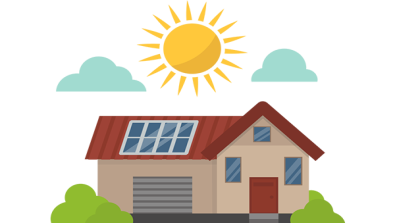 বাড়ির কাজ
তোমরা প্রতিদিন স্নায়ুটিস্যুর মাধ্যমে যে কাজগুলো কর তার একটি তালিকা কর?
[Speaker Notes: সকলকে খাতায় লিখে নিতে বলবো।]
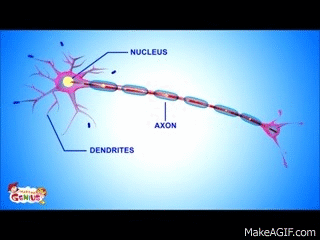 সকলকে অসংখ্য ধন্যবাদ
[Speaker Notes: সকলকে ধন্যবাদ জানিয়ে বোর্ড মুছে শ্রেণিকক্ষ ত্যাগ করবো।]